Синтез и модификация металл-органических каркасов на основе порфиринов и солей циркония (IV)
Торопов Павелстудент 2 курса химфака МГУ им. М.В. Ломоносва
Работа выполнена в лаб. Новых физико-химических проблем ИФХЭ РАНСинельщикова А.А., Горбунова Ю.Г.
1
Введение
Металл-органические каркасные полимеры (МОК) – класс пористых кристаллических материалов, состоящих из неорганических и органических структурных единиц.
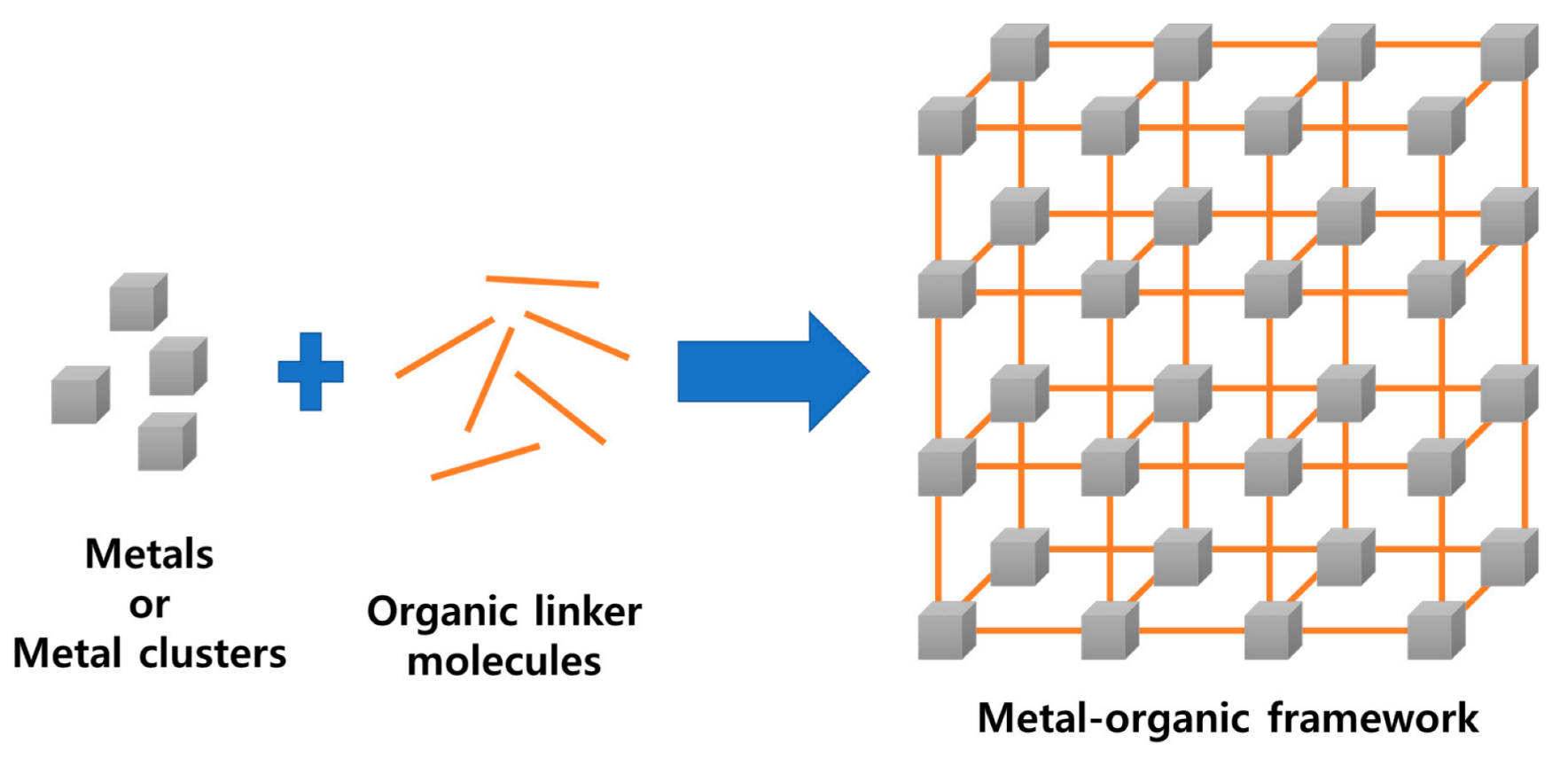 Области применения МОК:

Гетерогенный катализ
Медицина
Селективная сорбция газов
Катионы металла или кластеры
Органические линкеры
Металл-органические каркасы
2
МОК на основе циркония(IV) и H2TCPP
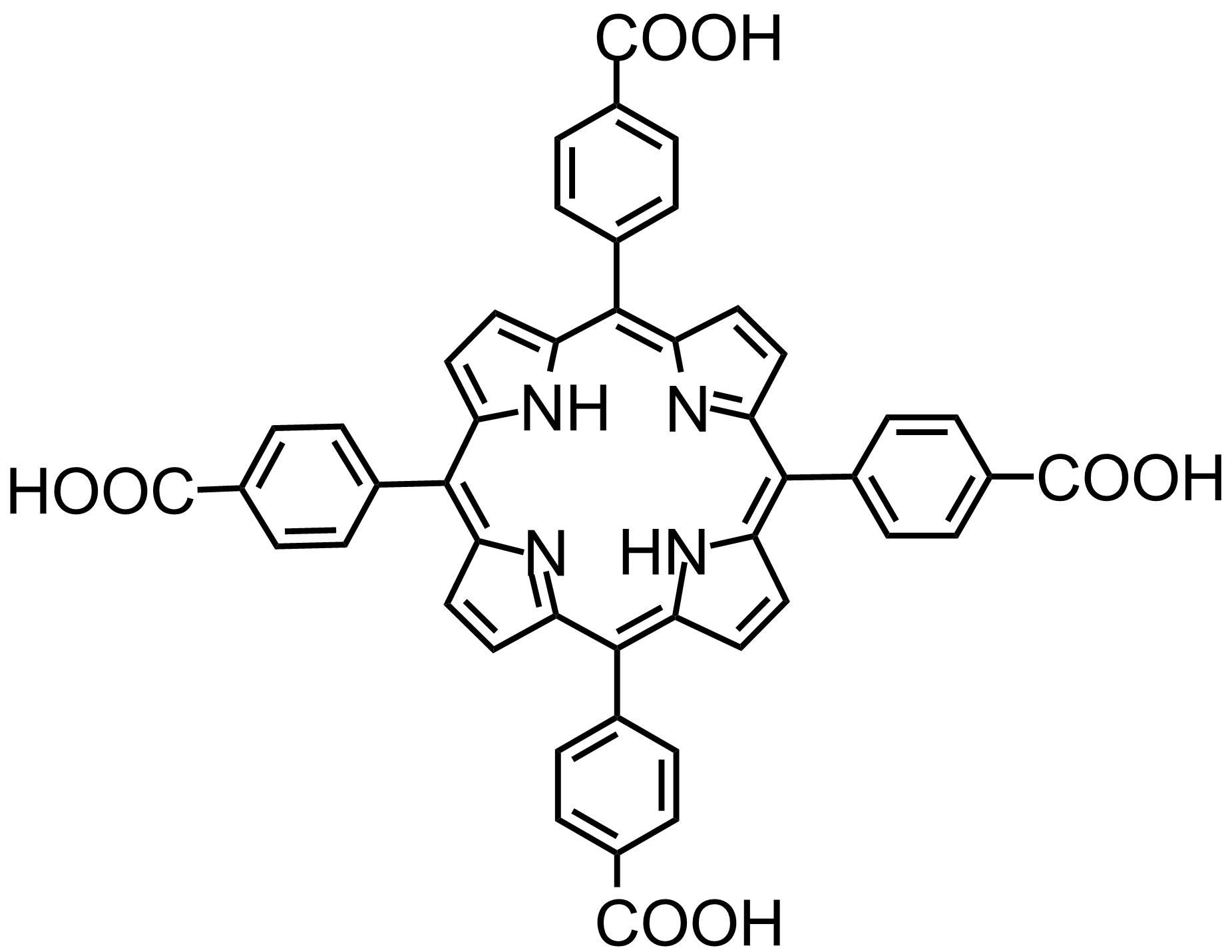 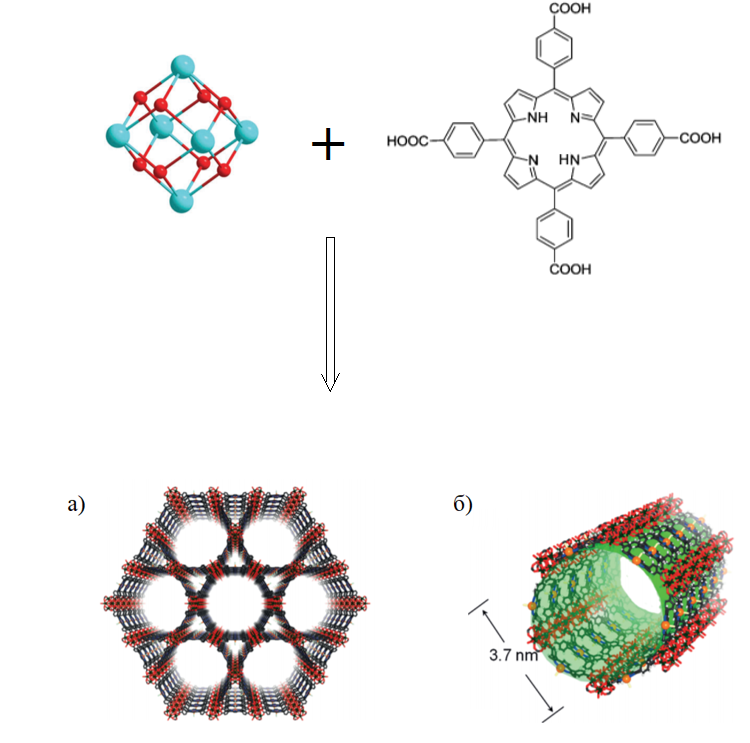 Преимущества МОК на основе порфиринов:
Разработанные методики синтеза и модификации
Химическая и термическая стабильность
Значительный размер пор и каналов
Жесткая ароматическая структура в каркасе
Преимущества МОК на основе циркония:
Термическая и химическая устойчивость
Прочное связывание циркония с органическими линкерами в структуре
M2+
Zr6O8
H2TCPP
а) фрагмент структуры PCN-222 в разрезе
б) фрагмент гексагонального канала в структуре
Удельная поверхность - до 2300 м2/г
3
Feng D. et al. // Angew. Chemie - 2012. 51, 10307.
Электрон-проводящие МОК
Подходы получения полупроводниковых МОК:
π-π взаимодействия
За счет молекулы гостя
Расширенное сопряжение
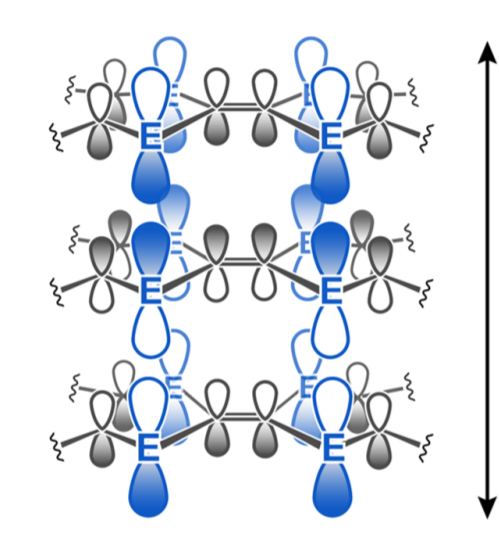 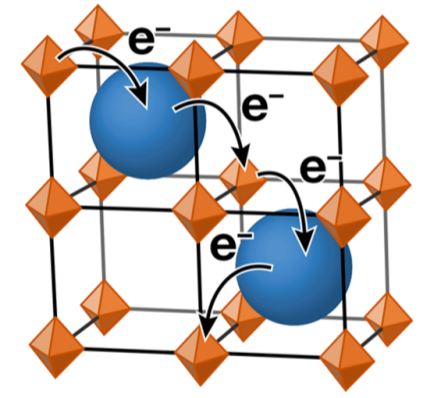 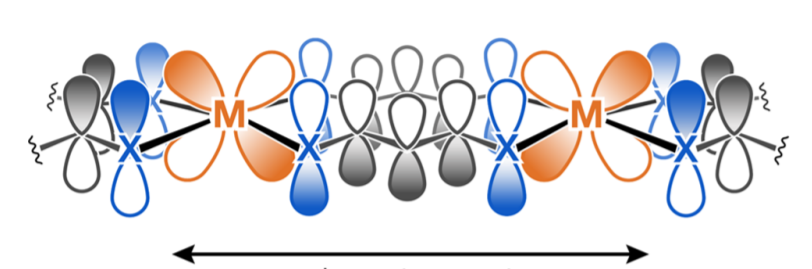 Xie L.S. et al.// Chem. Rev. 2020. 120, 8536
I2, C60, FeCp2, I3-, S
4
Цель работы
Получение серии МОК PCN-222 на основе солей циркония(IV) и тетракарбоксифенилпорфирина и модификация молекулами йода
Задачи:
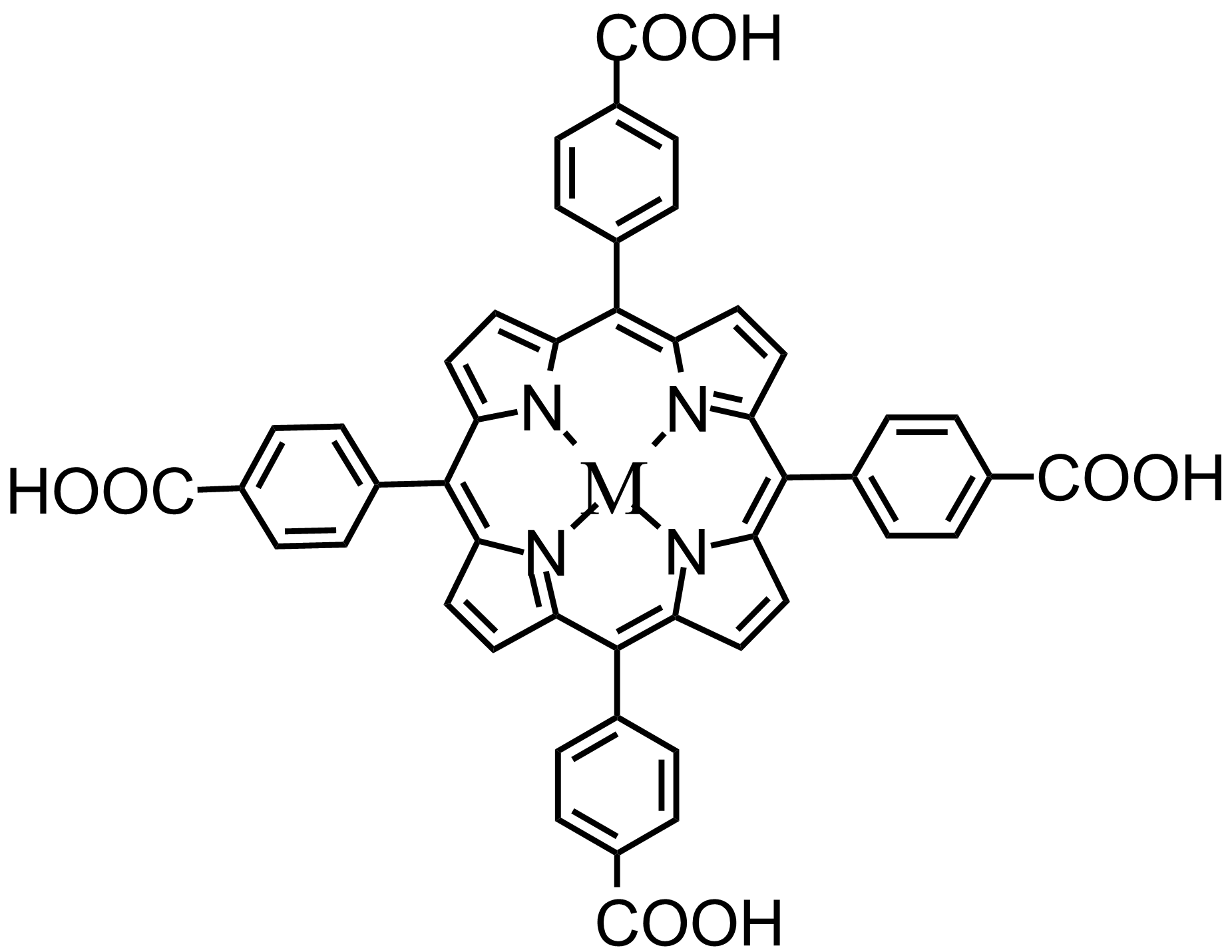 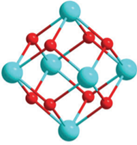 Синтез PCN-222(H2), PCN-222(Zn), PCN-222(Mn), PCN-222(Cu)
Характеризация набором физико-химических методов
Модификация каркасов молекулами йода
Zr6O8
MTCPP, M = H2, Zn2+, Mn3+, Cu2+
5
Сольвотермальный синтез PCN-222(M)
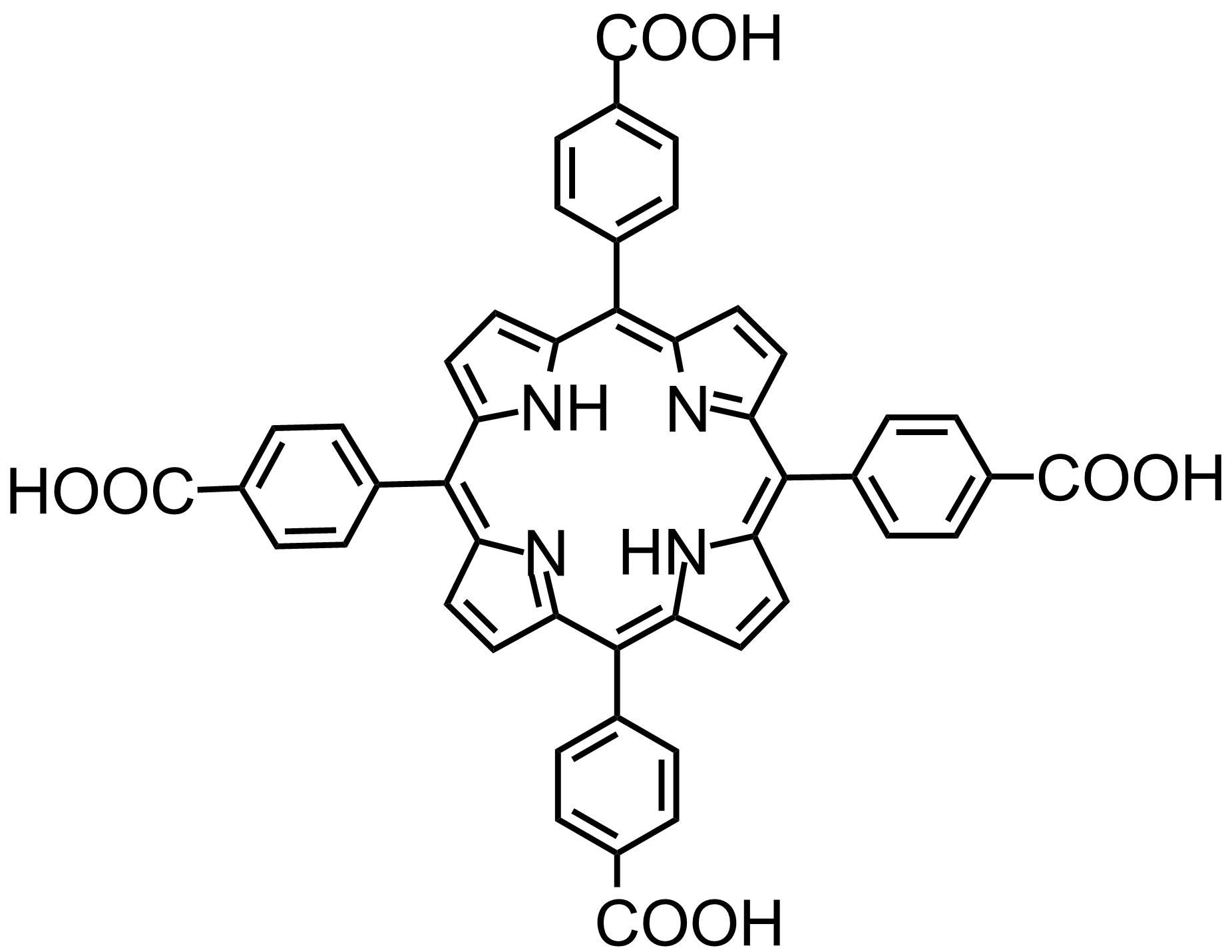 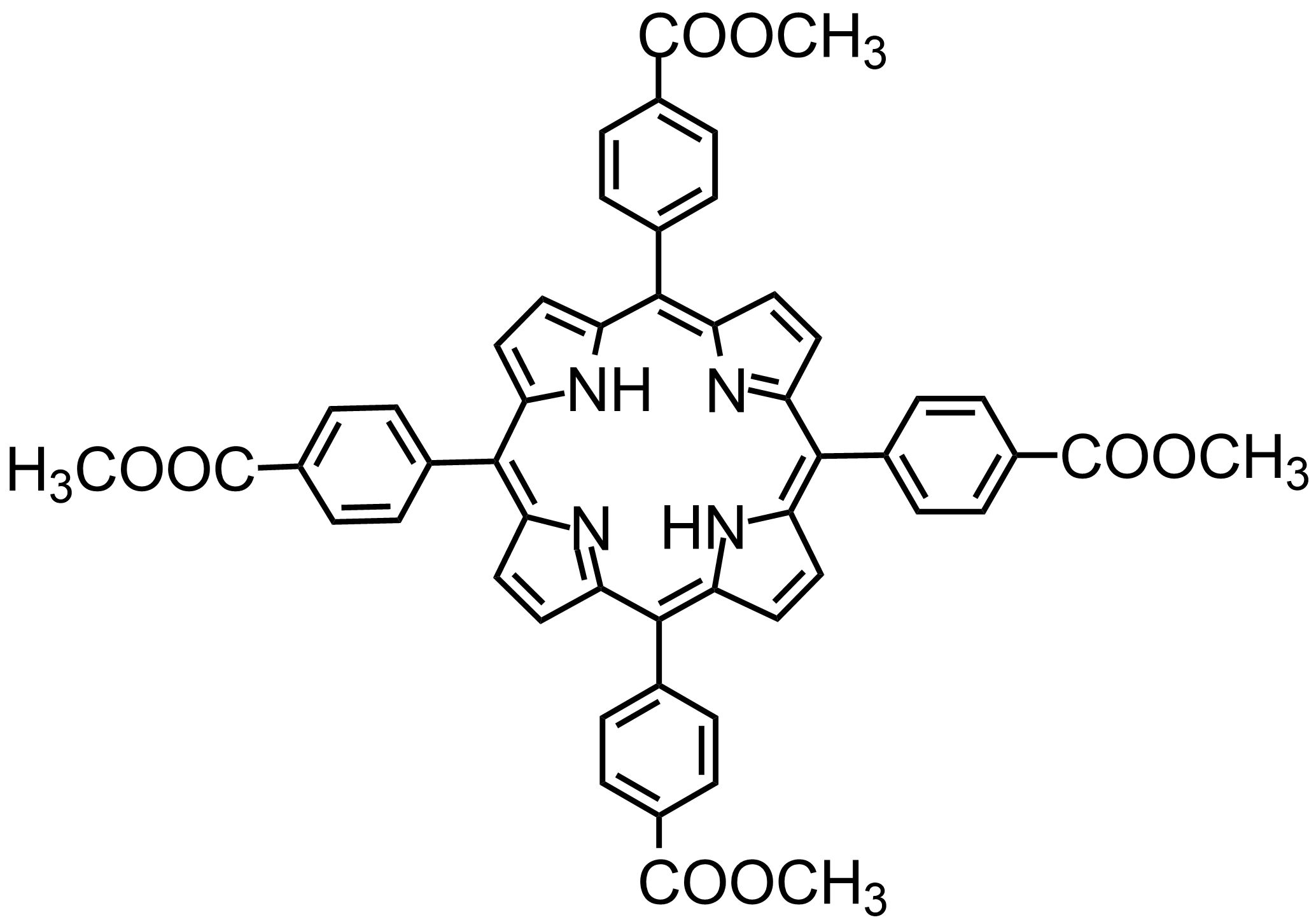 HCOOH
ДМФ
ZrOCl2*8H2O
1) M2+ соль
M2+ соль
2) гидролиз
ZrOCl2*8H2O
MTCPP
PCN-222(M)
HCOOH
ДМФ
6
Характеризация: РФА, СЭМ, EDX, спектры диффузного отражения, ТГ
Методика №1
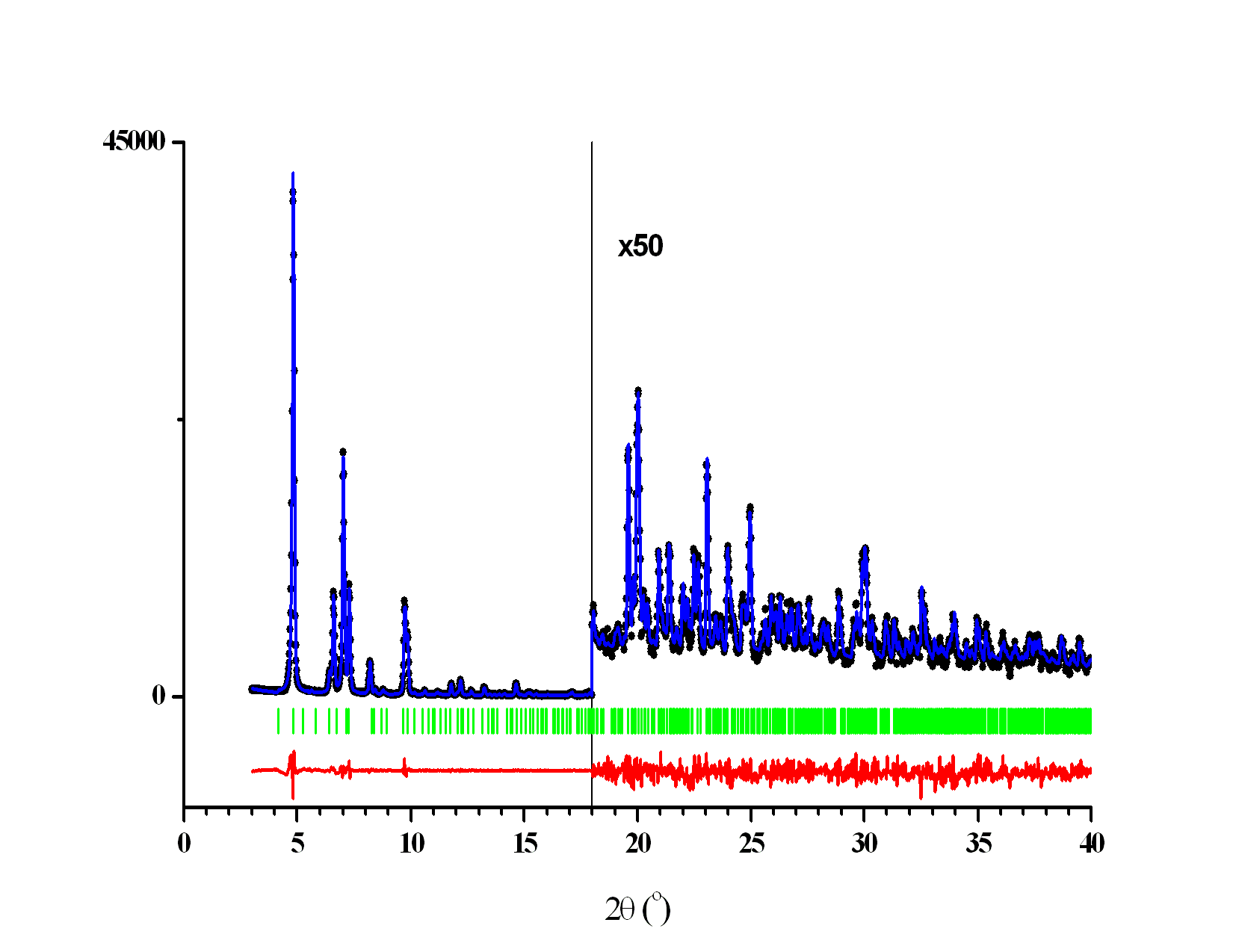 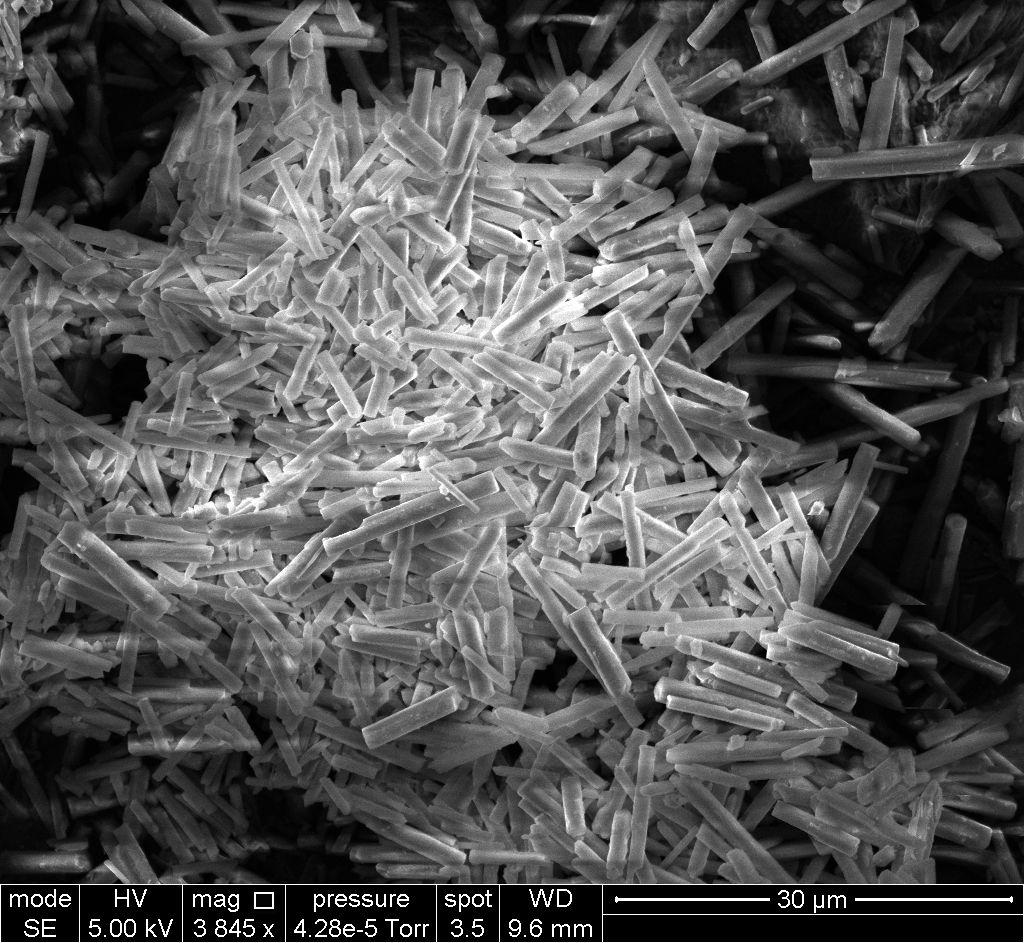 P6/mmm: a=b=41.750(5) Å, c=17.293(3) Å, Vol = 26104 Å3
РФА (Уточнение методом Паули) – PCN-222(Zn)
СЭМ – PCN-222(Zn)
7
Спектры диффузного отражения
8
Методика №2
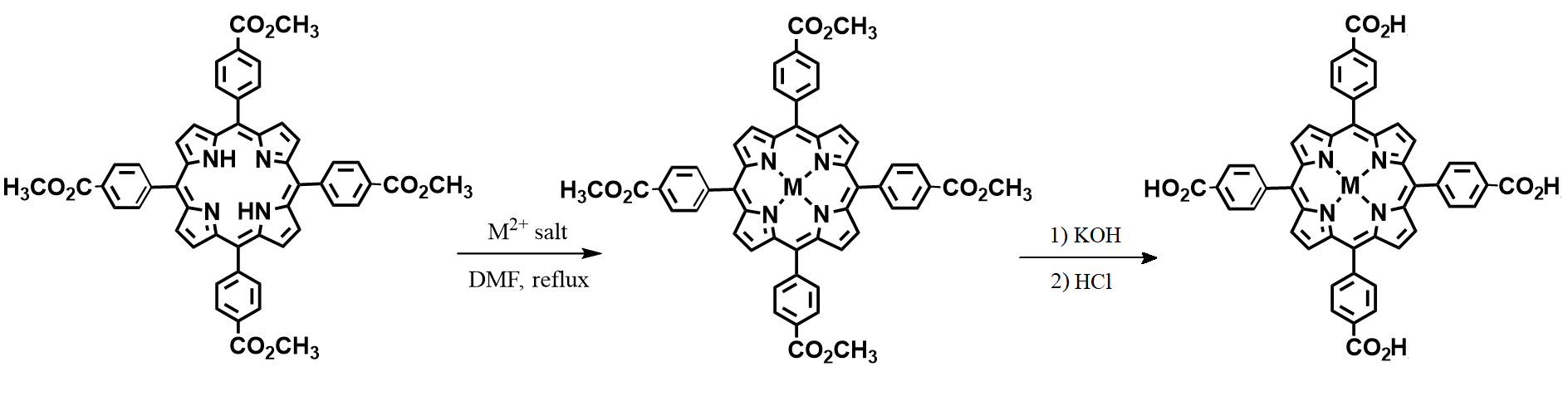 Охарактеризованы ЯМР, ЭСП, MALDI-TOF
M = Mn, Zn
9
Методика №2 PCN-222(Mn)
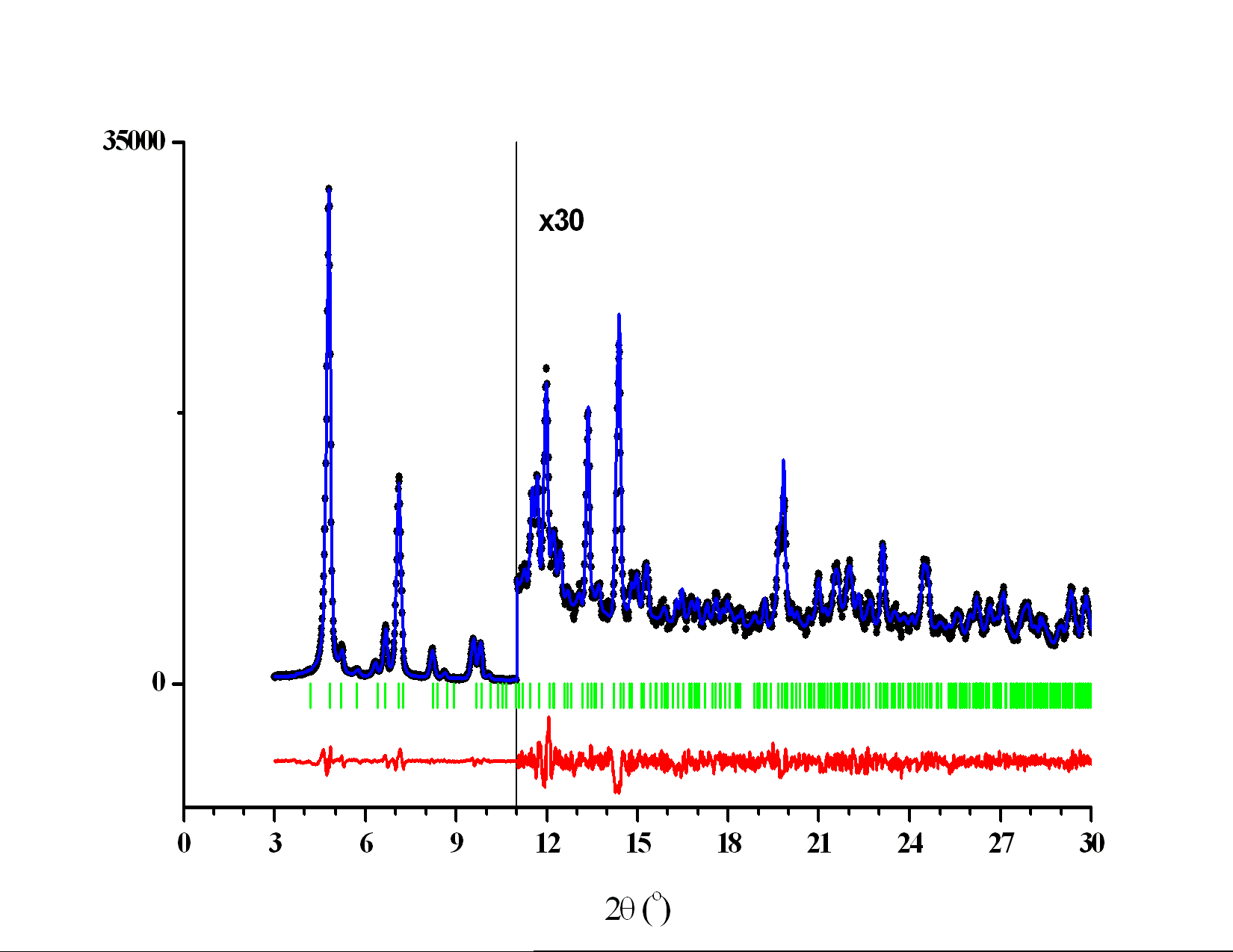 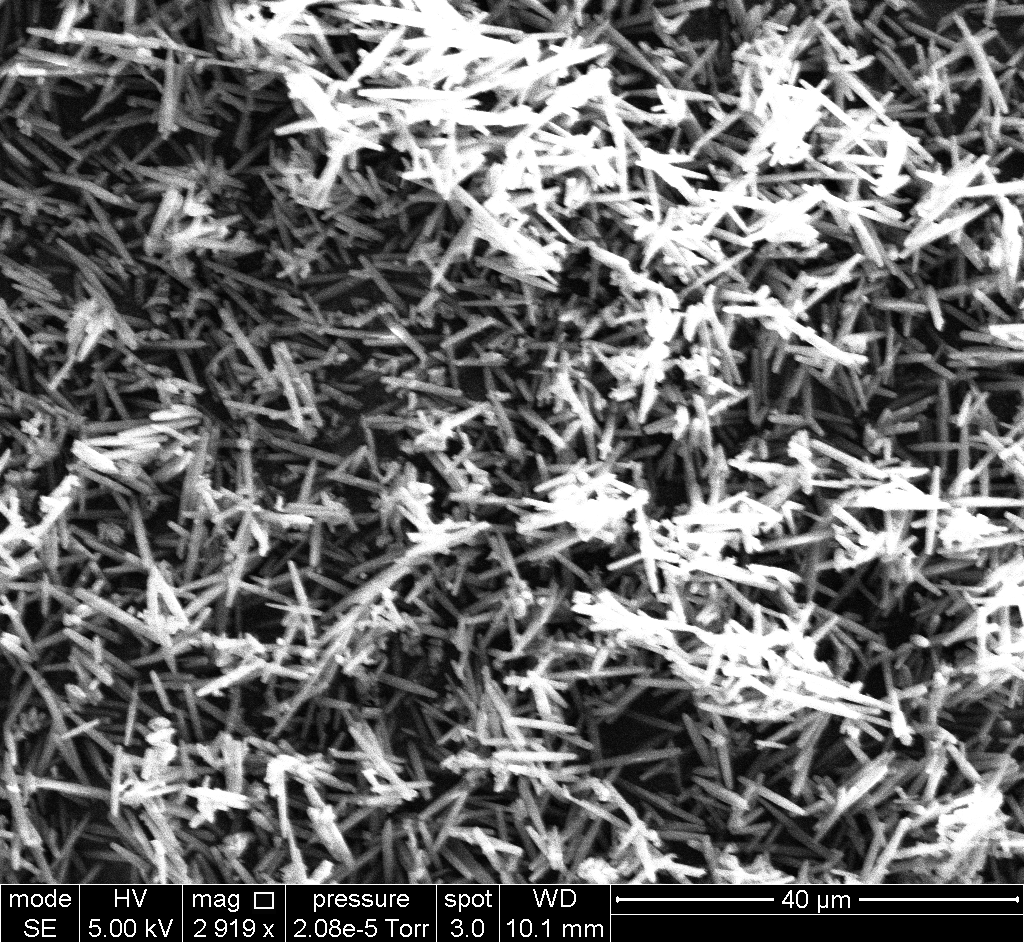 P6/mmm: a=b=42.641(2) Å, c=16.900(1) Å, V = 26612 Å3
СЭМ
РФА (Уточнение методом Паули)
10
Спектры диффузного отражения
11
Модифицированная методика №2
12
Промежуточные выводы
Были оптимизированы 2 методики для получения серии PCN-222
Методика №1 является менее трудоемкой и была использована для наработки материалов.
13
Модификация PCN-222 (+I2)
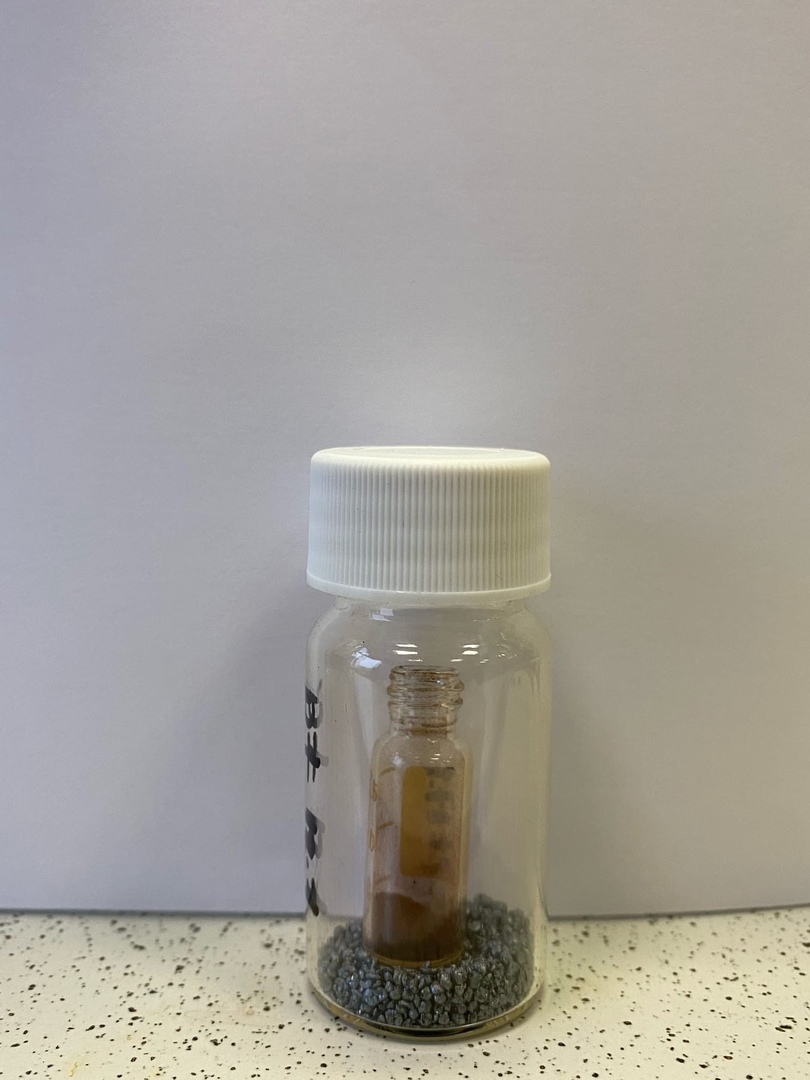 PCN-222
Характеризация:
РФА – сохранилась кристалличность
СЭМ – морфологически не изменились
EDX – качественный состав
CHN + ТГ – количественный состав

PCN-222(H2)*2DMF*6I2
PCN-222(Cu)*1.5DMF*3I2
I2
14
Характеризация
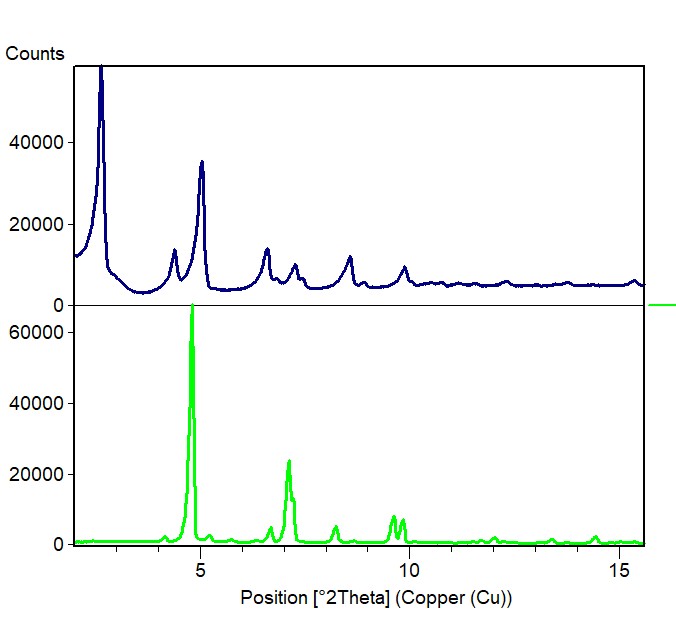 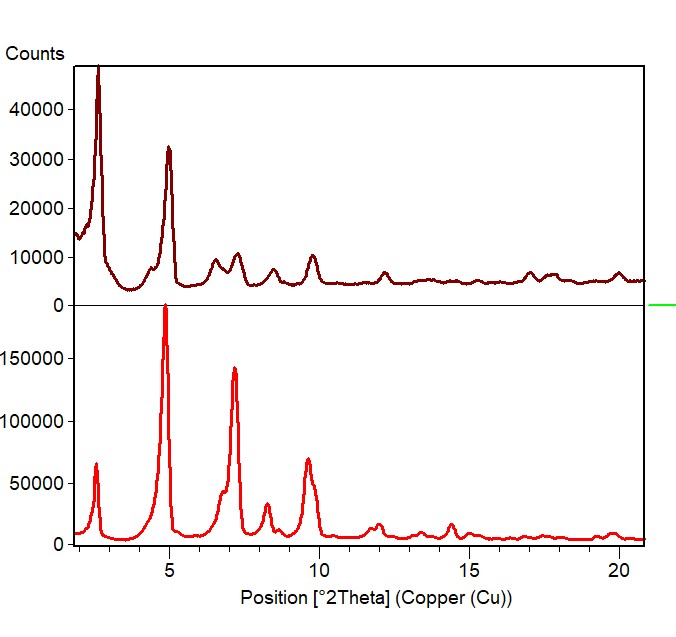 PCN-222(H2)@I2
PCN-222(Cu)@I2
PCN-222(H2)
PCN-222(Cu)
15
Выводы
Оптимизированы методики получения серии каркасов PCN-222
Получены и охарактеризованы чистые однофазные образцы PCN-222(H2), PCN-222(Zn), PCN-222(Cu), PCN-222(Mn)
Каркасы PCN-222(H2), PCN-222(Cu) модифицированы молекулами йода
Модифицированные каркасы охарактеризованы набором физико-химических методов

В дальнейшем планируются измерения электронной проводимости серии модифицированных йодом каркасов (PCN-222@I2)
16
Благодарности
Д.ф-м.н. Чернышову В.В. – уточнение РФА по Паули
К.х.н. Сенчихин И.Н., Уродкова Е.К. – СЭМ, EDX, ТГ
К.х.н. Бирин К.П. – ЯМР
Спасибо за внимание
17
Характеризация металлированных комплексов
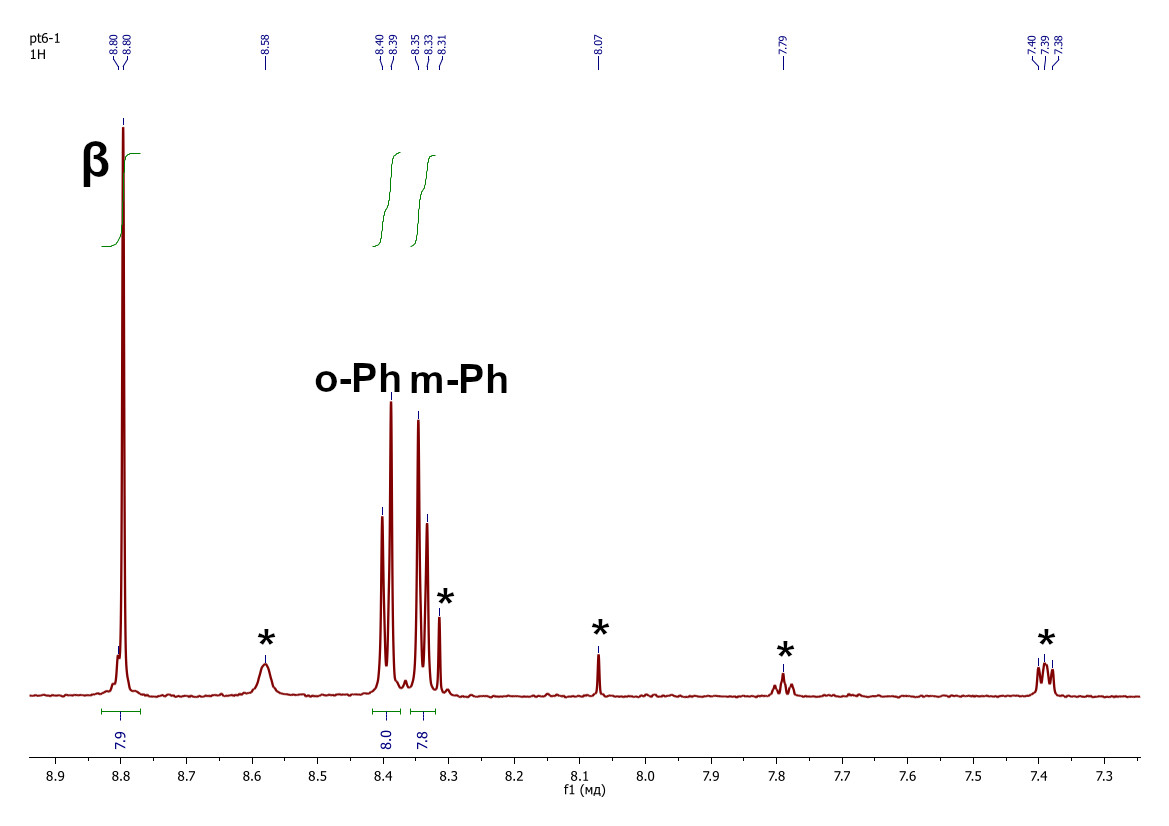 18
Характеризация металлированных комплексов
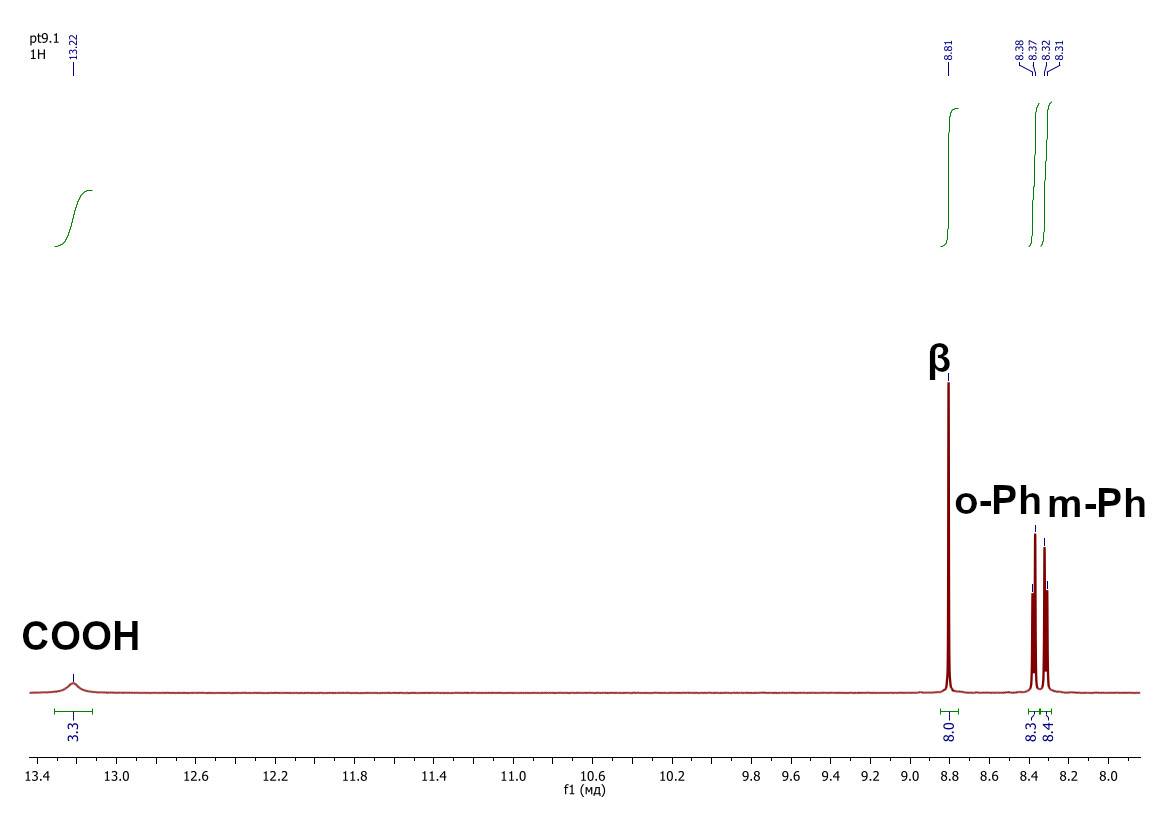 19
Термогравиметрия
20